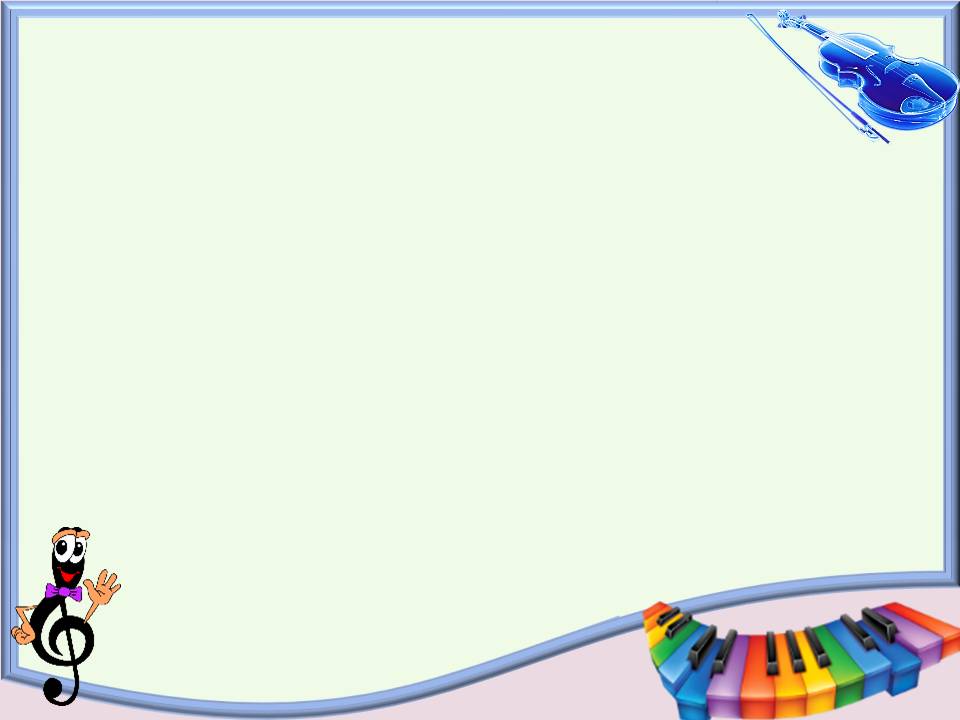 МБДОУ «Алёнушка» с. Фёдоровка




«Инновационные методики
 в музыкально-коррекционной работе
 с детьми с ОВЗ»


Подготовил:
Музыкальный родитель
Акользина З.А.


                                                           

                              Август 2024
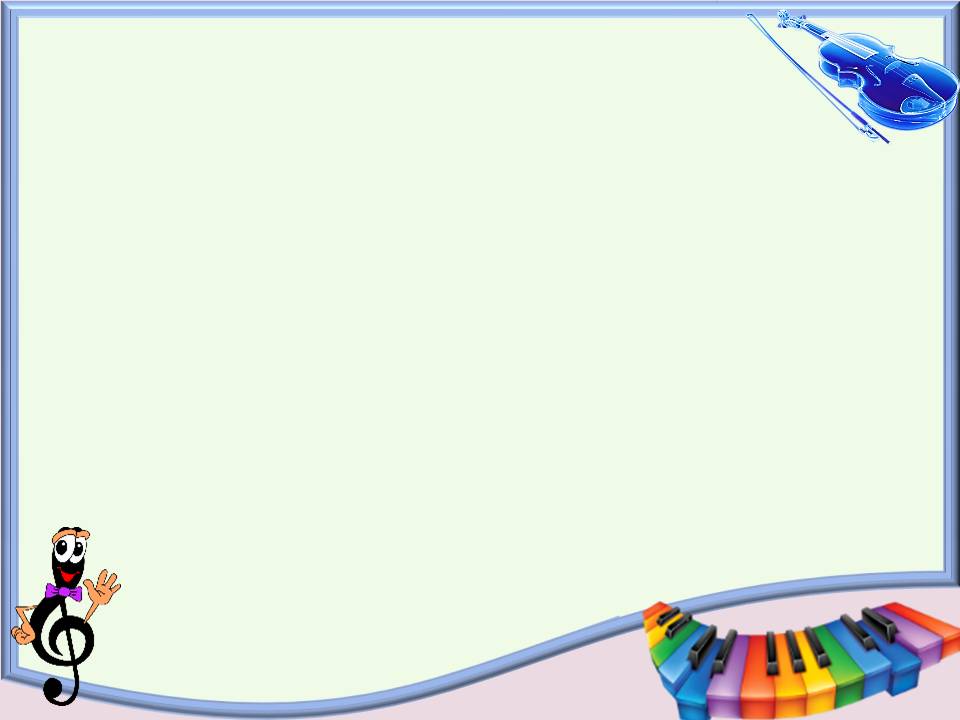 «Кем бы ни стал в дальнейшем ребёнок – 
музыкантом или врачом, учёным или рабочим,
 задача педагогов воспитывать в нем творческое начало, 
творческое мышление…
Привитие желания и умение творить скажутся в любой сфере будущей деятельности ребенка».


Карл Орф
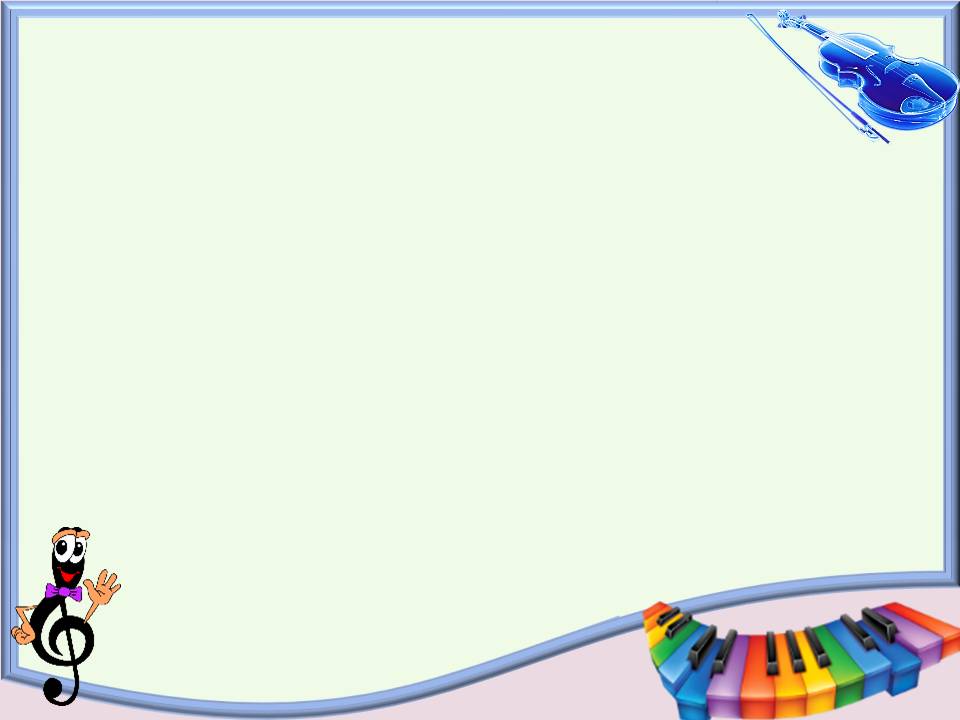 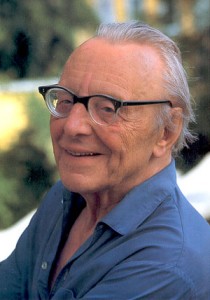 Карл Орф - немецкий композитор, основатель музыкально-педагогической системы «Шульверк. Музыка для детей».
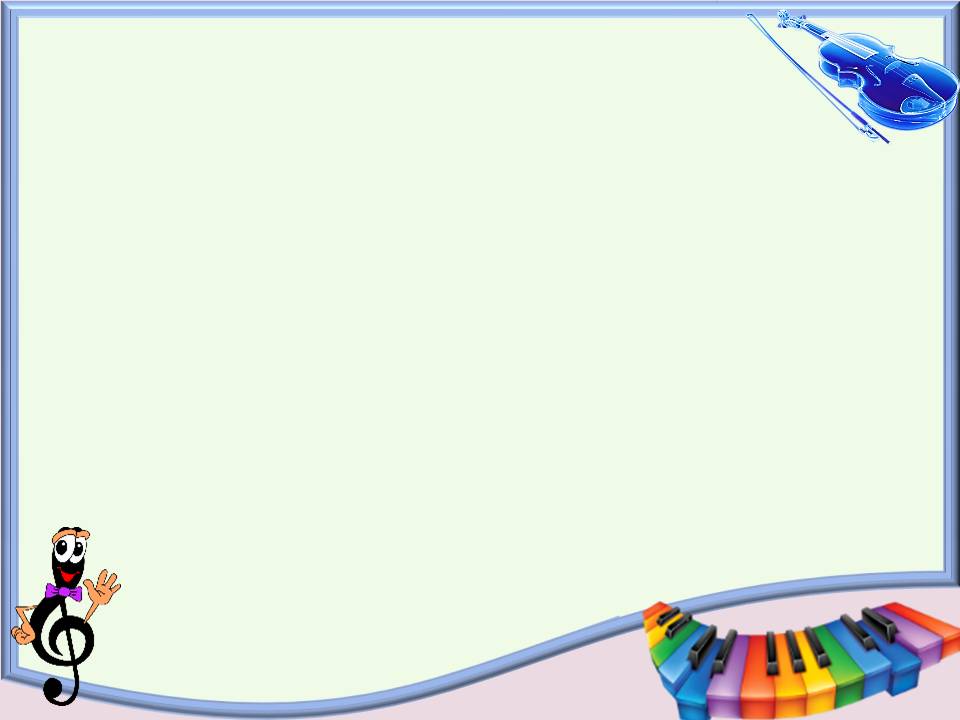 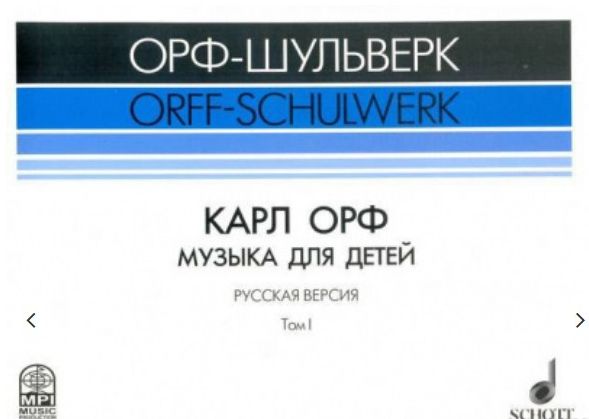 «Шульверк», (это пятитомная антология музыки для детей.) Она собрана и обработана Орфом для пения и танцев с аккомпанементом ансамбля орфовских инструментов.
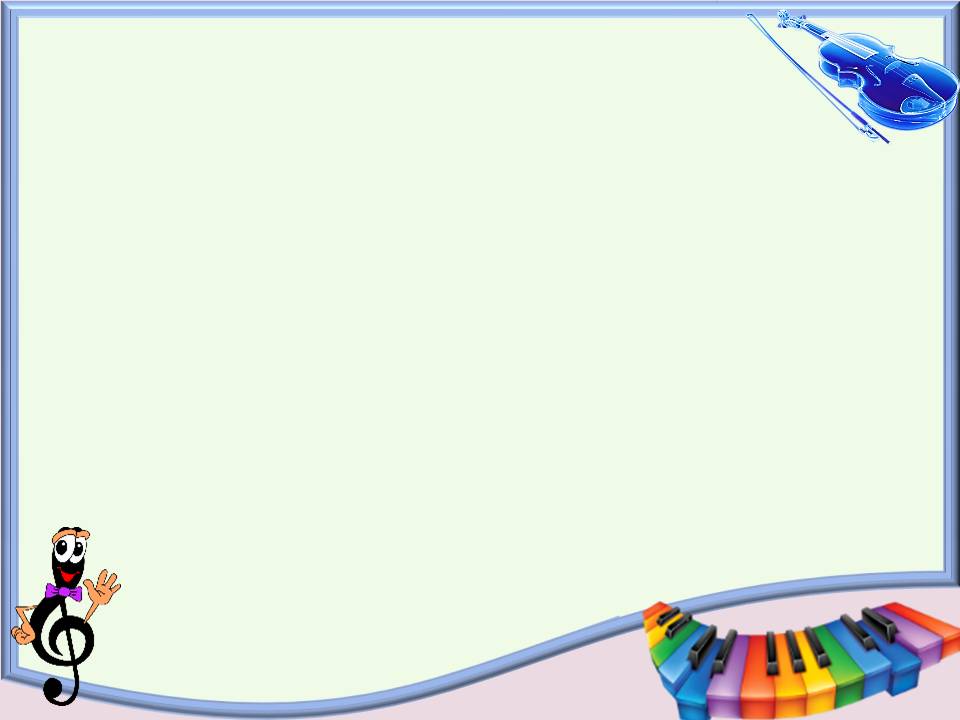 Прогрессивные идеи К. Орфа:
1.  Всеобщее музыкально-творческое                                                                      развитие;
                             
 2.  Детское музыкальное творчество                                                     как метод активного музыкального
 развития и становления творческой личности;

3.   Связь детского музыкального творчества с импровизаторскими традициями народного                                  музицирования.
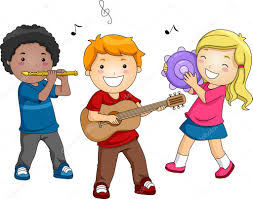 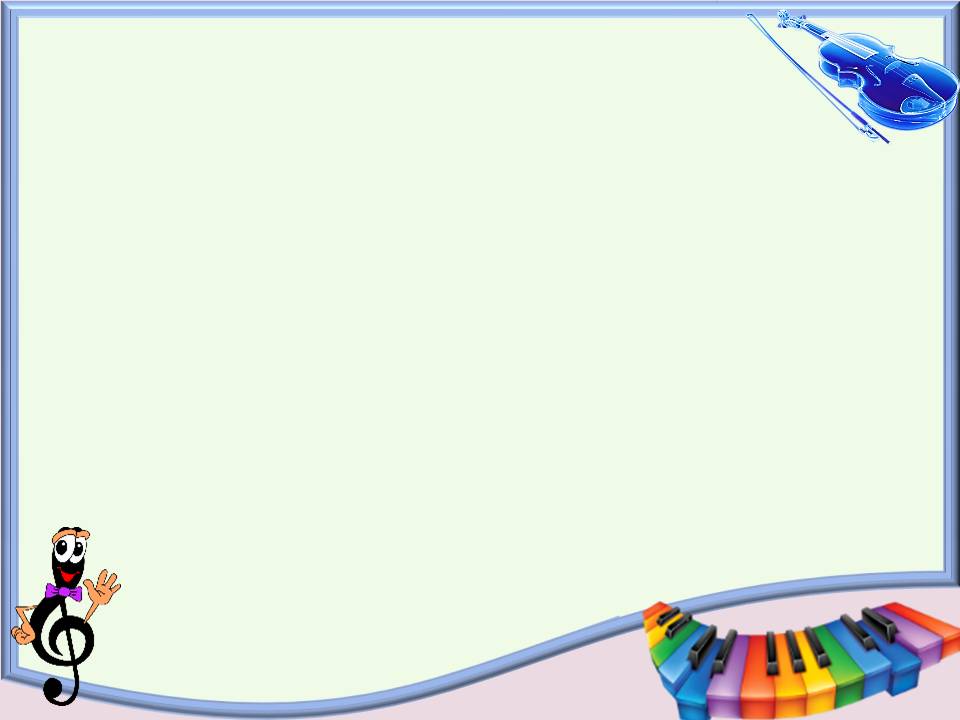 Основные составляющие Орф педагогики.
Речь (или пение)
Движение
Музицирование
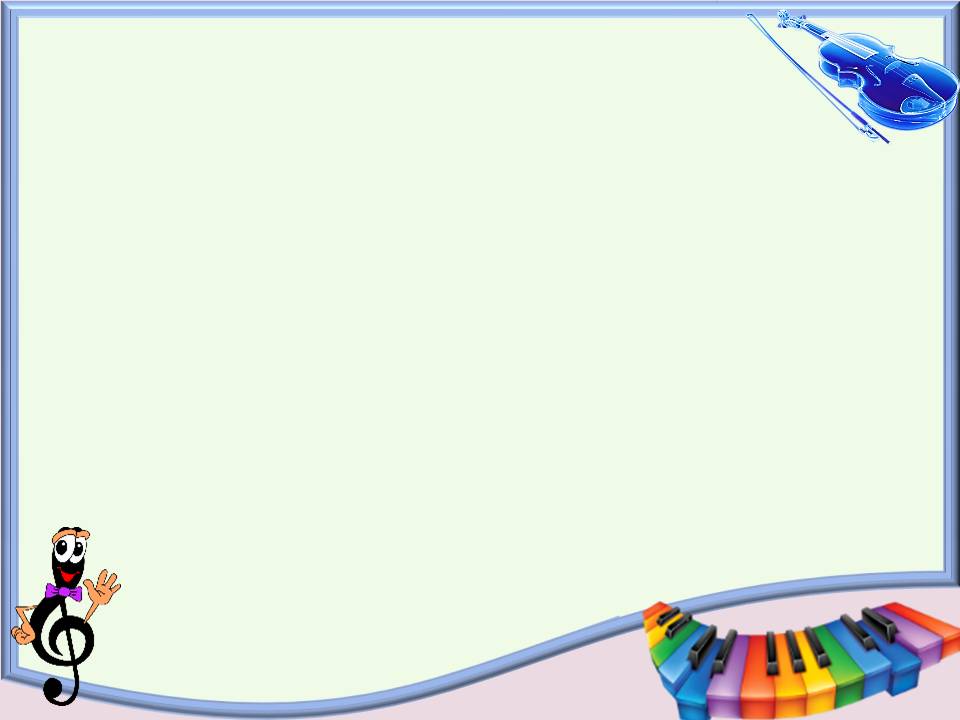 Новые формы работы:
Развитие чувства ритма
Речевые игры с муз. сопровождением.
Ритмические игры со звучащими жестами.
Музицирование
Игры с музыкальными инструментами
Импровизационное музицирование в движении
Танцевально-игровое творчество
Коммуникативные игры.
Элементарный музыкальный театр.
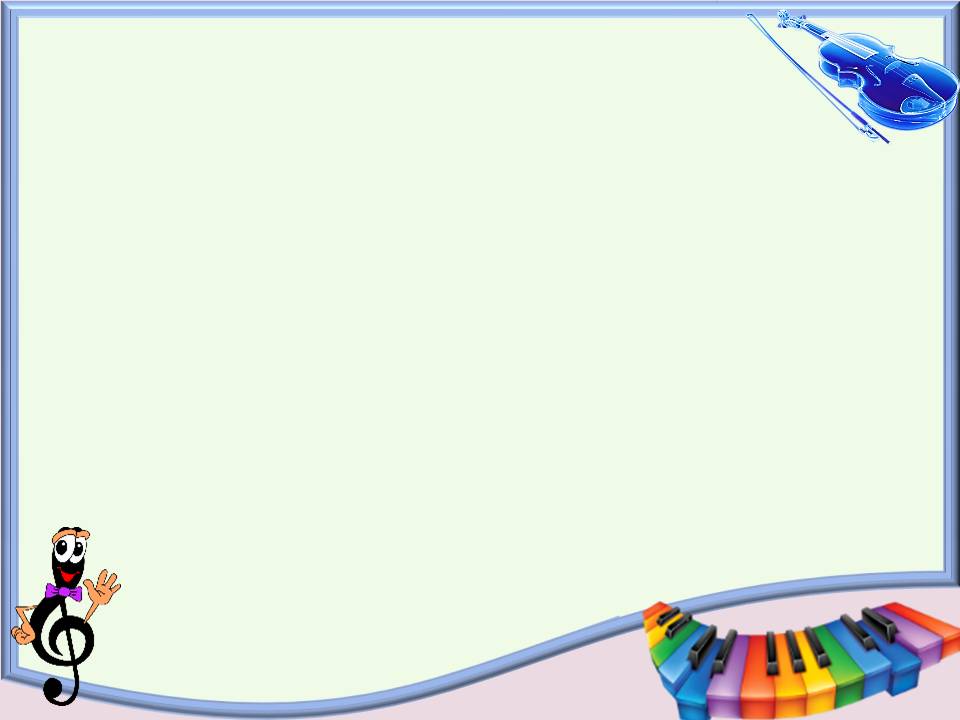 «Звучащие жесты»
Такие игровые упражнения учат детей
чувствовать темп
выдерживать ритм
координировать движение и слово
развивают слуховое внимание, речевое дыхание и фонематический слух.
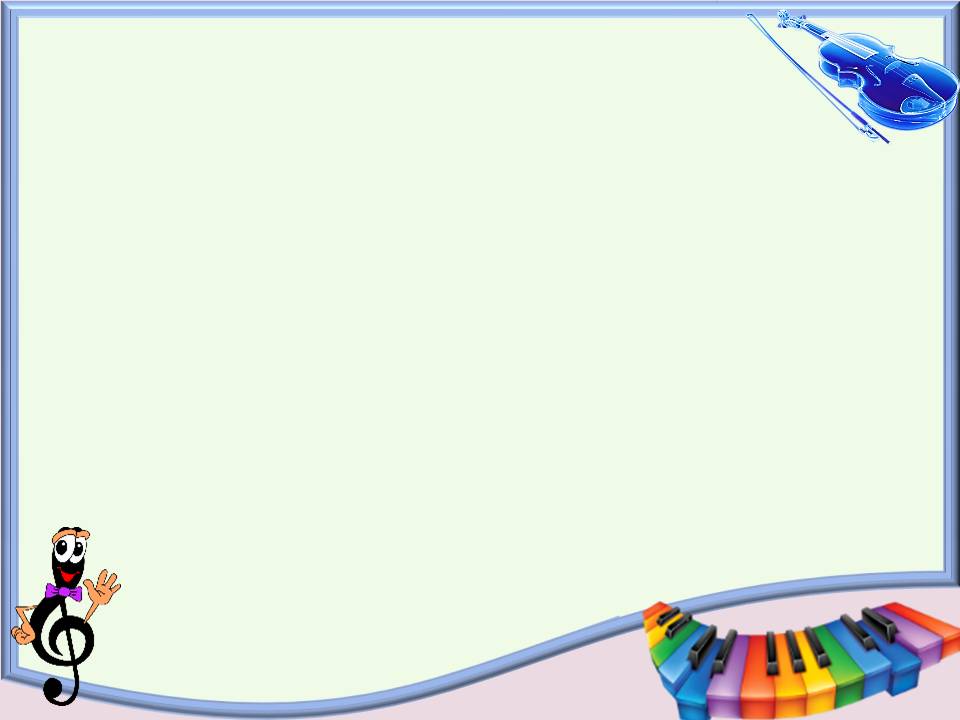 Ритмическое упражнение со «Звучащими жестами» «Рукавичка»
Из-за леса, из-за гор
 (притопы всей стопой медлено)
        Топал дедушка Егор.
        Очень он домой спешил 
(быстрые притопы ногами)
         Рукавичку обронил
(показываем ладошку)
        Мышка по полю бежала (шлепки по коленям)
        Рукавичку увидала (показываем ладошку)
        - Кто, кто здесь живет? (стучим кулачком по ладошке)
         Мышку здесь никто не ждет? (пожимаем плечами)
        Стала жить - поживать, (хлопки в ладоши)
         Звонко песни распевать.
Зайка по полю скакал, (шлепки по коленям)
       Рукавичку увидал (показываем ладошку)
     - Кто, кто здесь живет? (стучим кулачком по ладошке)
       Звонко песенку поет?
Мышка зайку пригласила, (разводим ладошки в стороны)
Сладким чаем напоила.
Как по полю шла лисичка, (потирание ладонями)
Увидала рукавичку. (показываем ладошку)
- Кто, кто здесь живет? (стучим кулачком по ладошке)
Звонко песенку поет?
И лисичку пригласили, (разводим ладошки в стороны)
Сладким чаем напоила (хлопки согнутыми ладонями)
Стала жить там поживать (хлопки в ладоши)
Пол метелкой подметать.
Мишка по полю гулял, (притопы пяткой)
Рукавичку увидал (показываем ладошку)
- Кто, кто здесь живет? (стучим кулачком по ладошке)
Звонко песенку поет?
Звери испугались (покачивание головой, руки на ушках)
В страхе разбежались
 (шлепки по бедрам.)
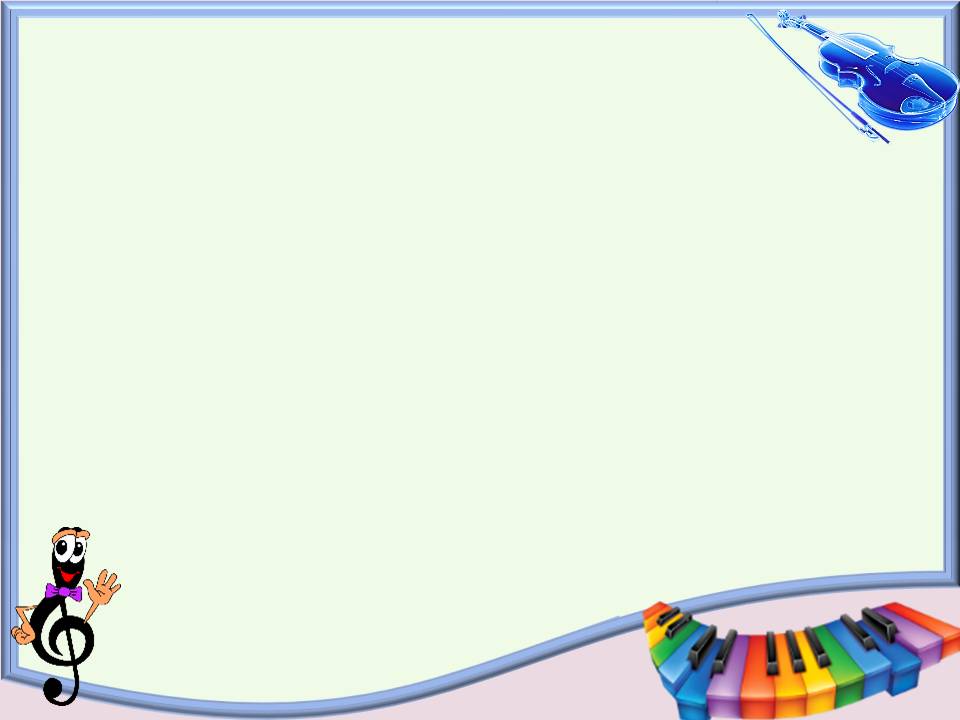 Комплект инструментов Карла ОрфаКарл Орф создал для музыкального воспитания детей специальный комплект инструментов, называемый обычно «Орфофский набор» - шумовые, ударные, инструменты, металофон, ксилофон.
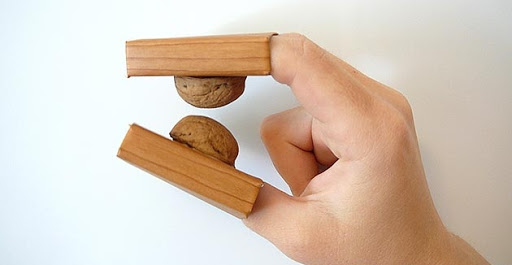 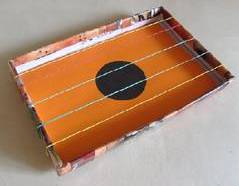 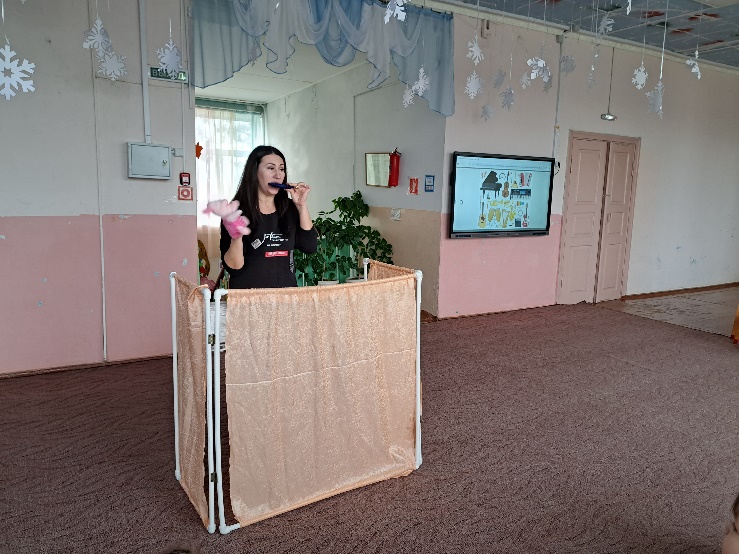 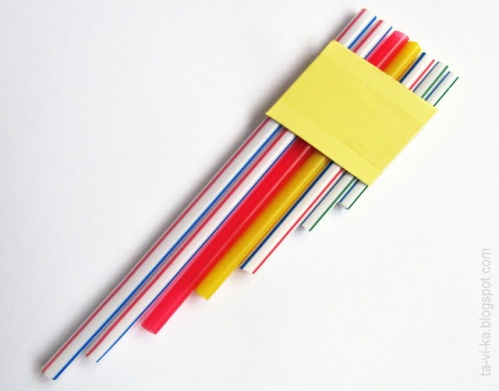 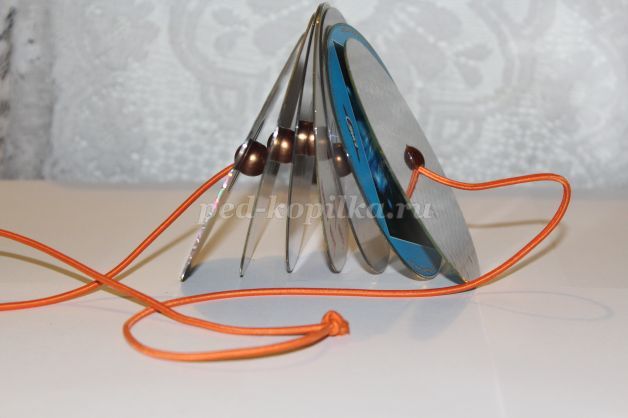 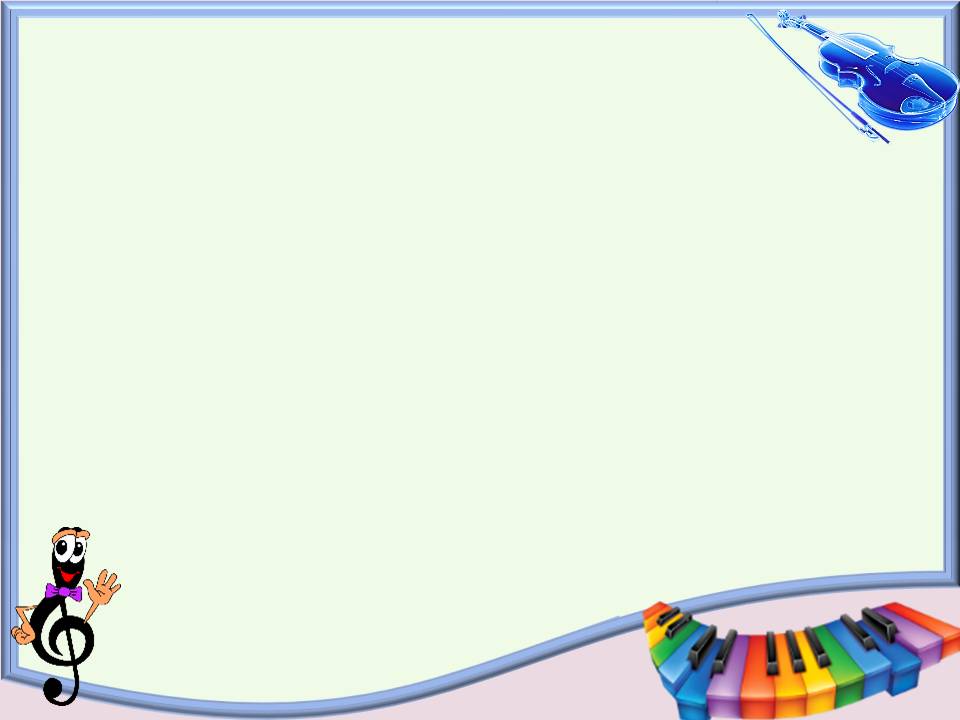 Шумовой оркестр «Березка»
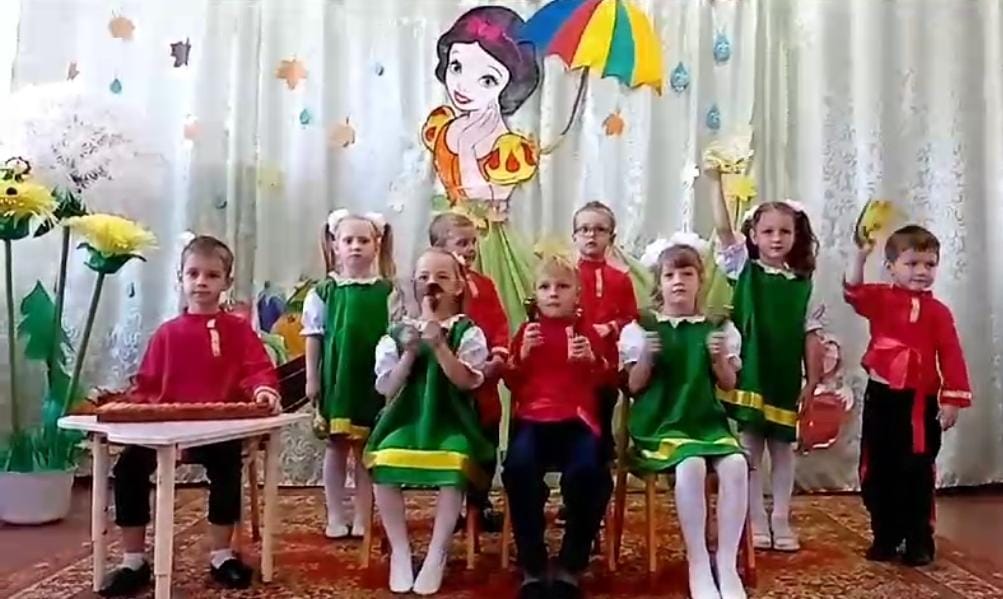 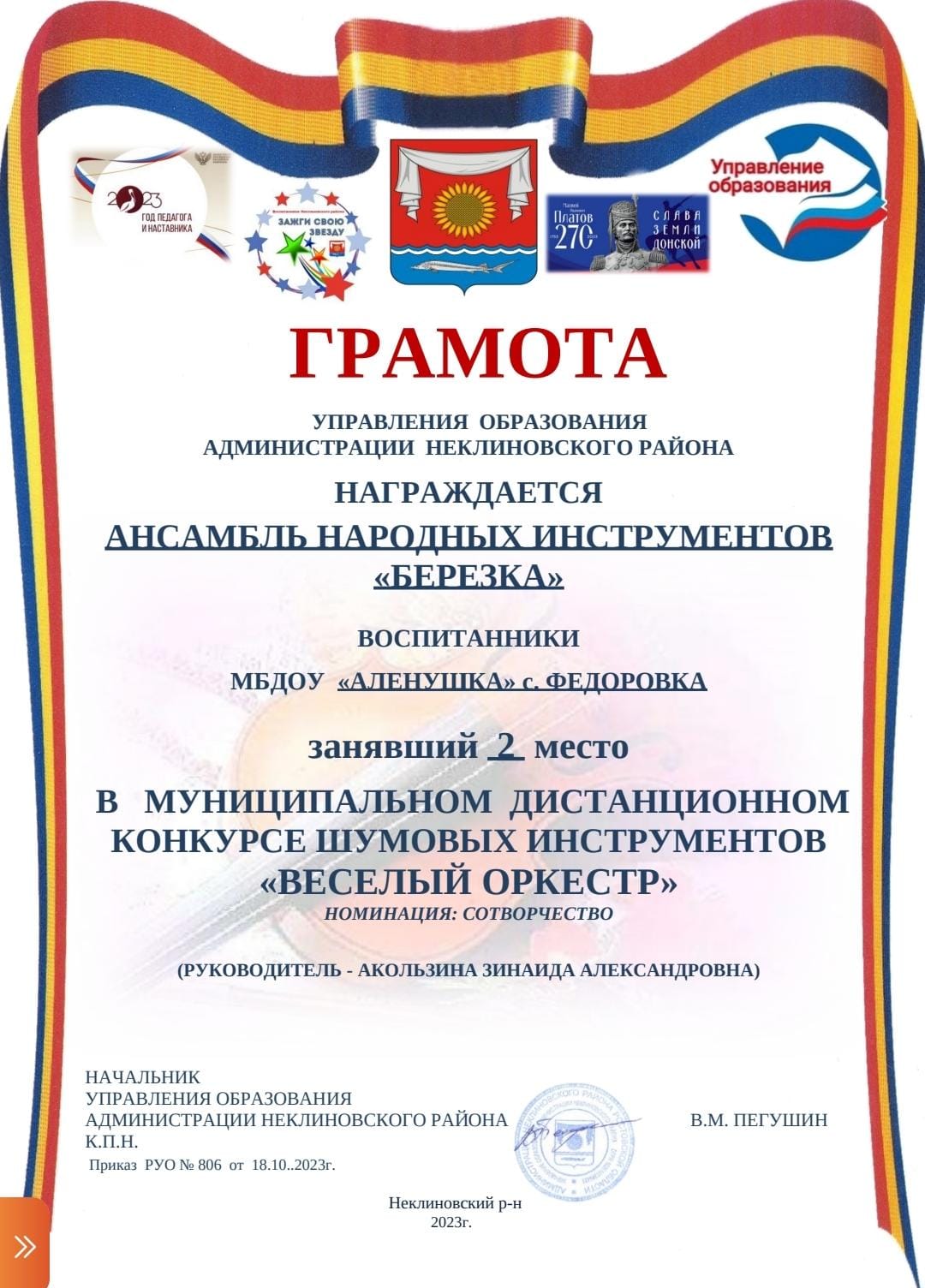 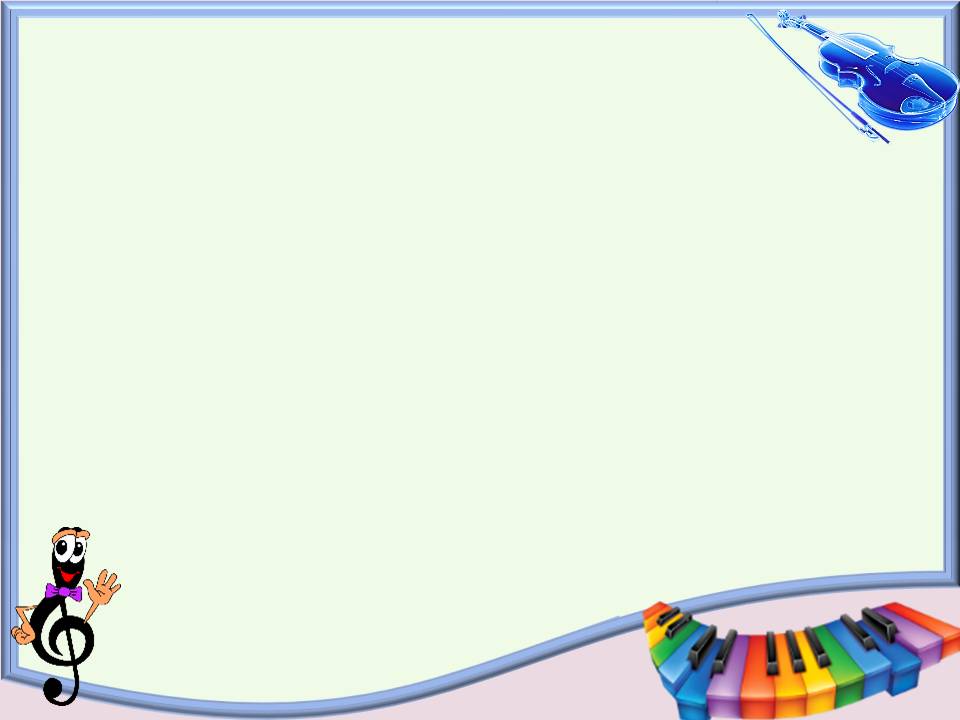 «Цветотерапия»
Орф-педагогика отлично сочетается с технологией ЦВЕТОТЕРАПИИ, так как период дошкольного детства является так же периодом интенсивного сенсорного развития детей.
Игра «Раскрась мелодию»
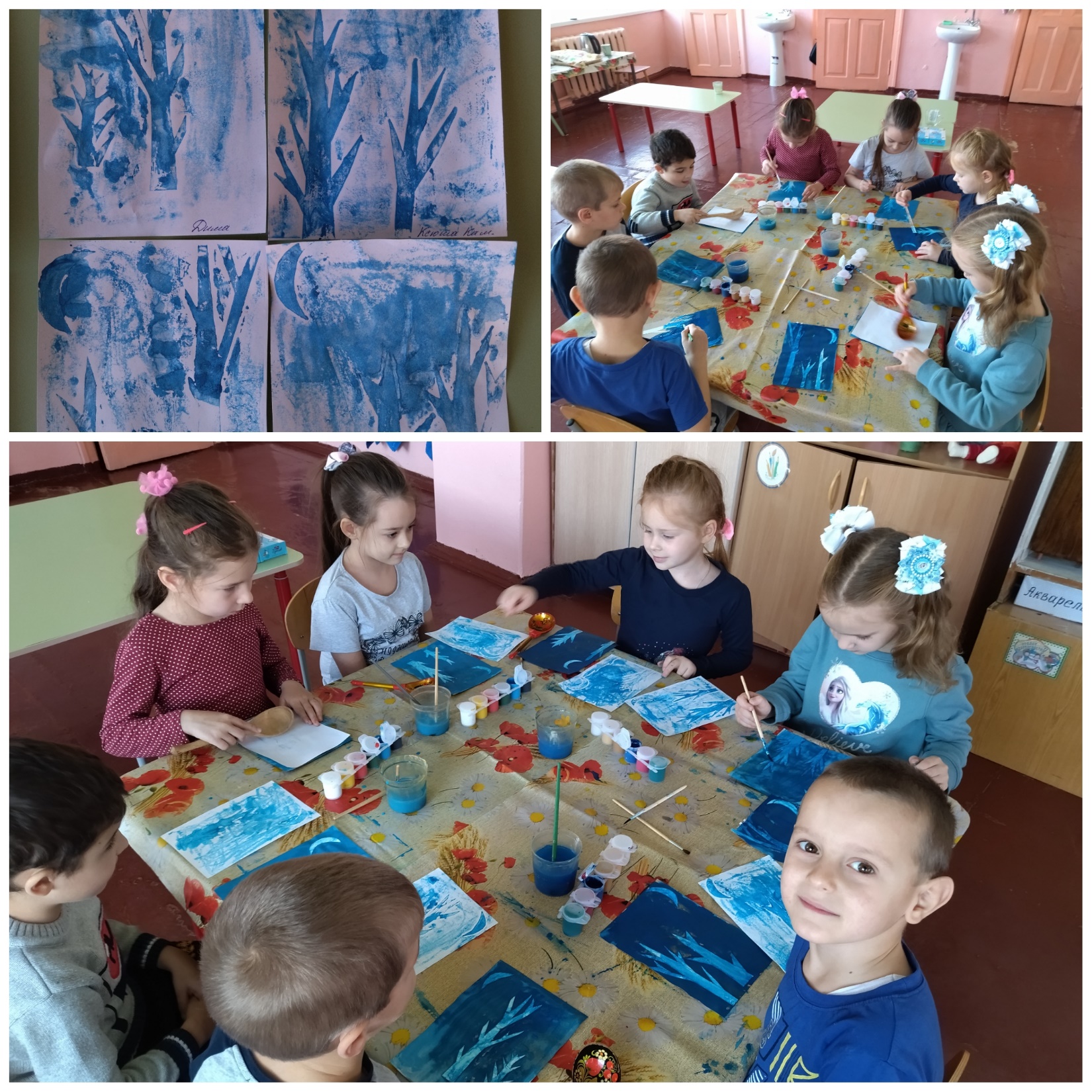 «Цветотерапия»
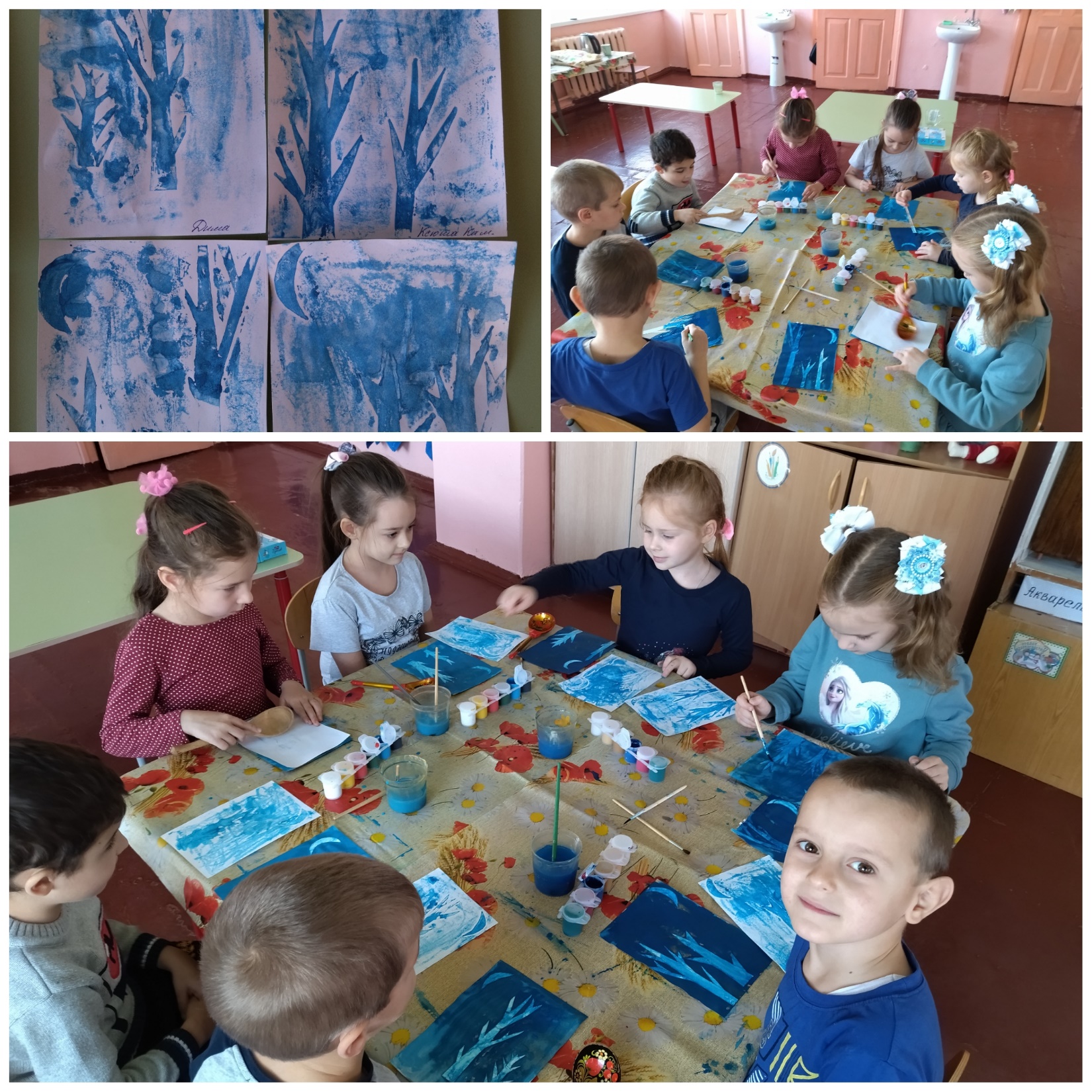 Орф-педагогика отлично сочетается с технологией ЦВЕТОТЕРАПИИ, так как период дошкольного детства является так же периодом интенсивного сенсорного развития детей.
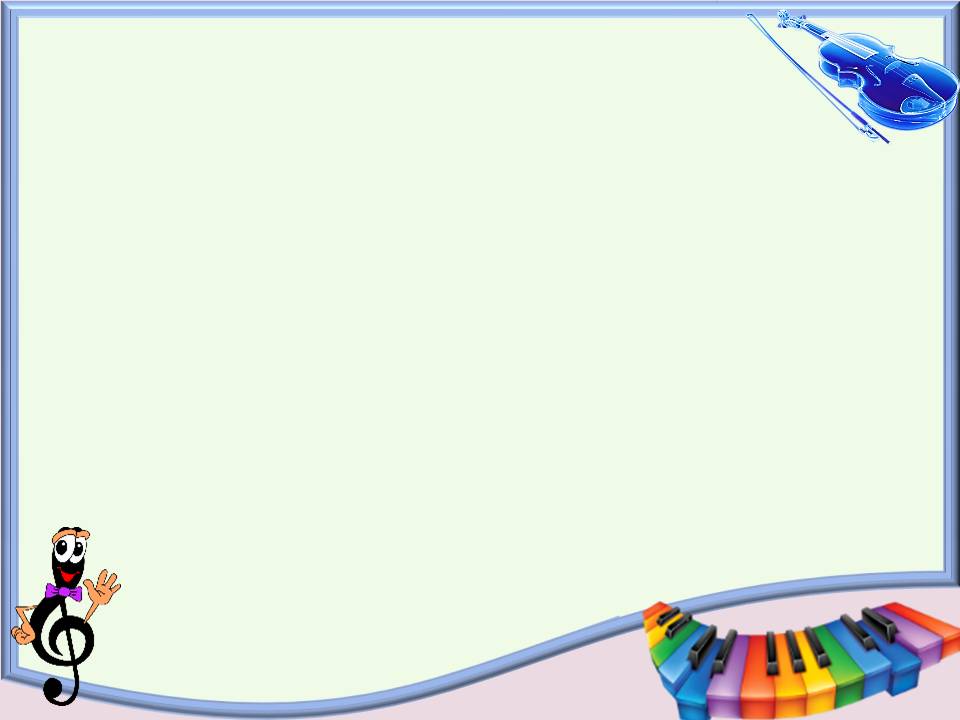 В Орф-педагогике в качестве музыкальных инструментов используются практически любые предметы (шары, ленты, ткани, палочки, веревочки, бумага, стаканы, тарелки, флажки, обручи, ведерки)
Использование нестандартного оборудования в качестве музыкальных инструментов развивает базовый компонент музыкальности детей –  метроритмическое чувство
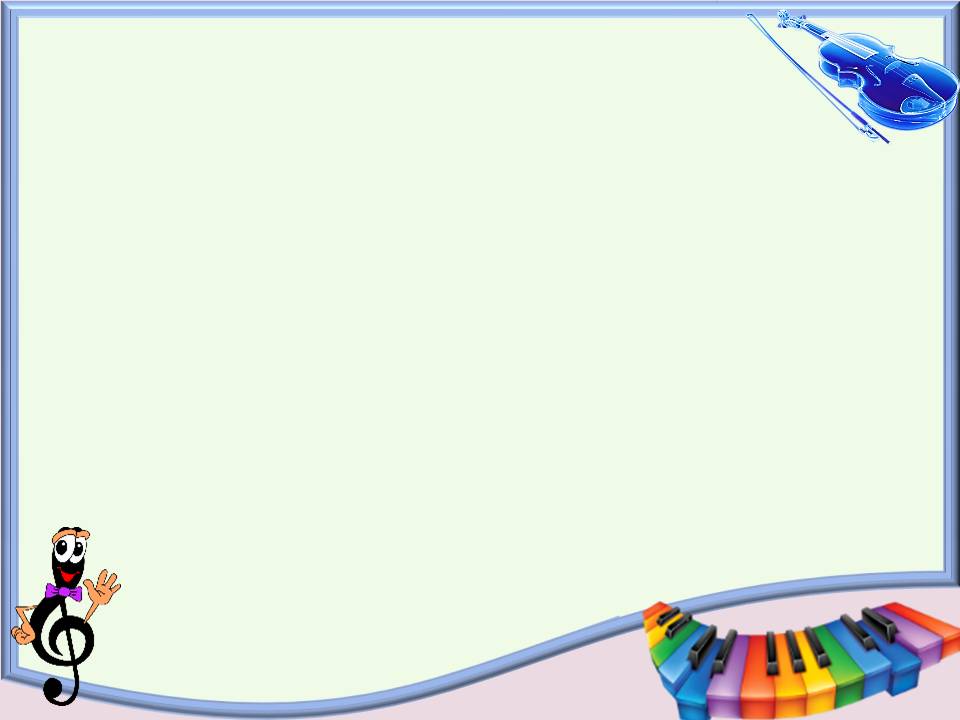 «СКАЗКИ – ШУМЕЛКИ»
- Реализации представлений ребёнка о шумах, звуках, ритмах в игровом сказочном оформлении, что всегда сопровождается положительными эмоциями;
- Звукоподражание на различных шумовых и детских инструментах различными способами, с различной громкостью и оттенками способствует развитию творческой фантазии;
- Совместное музицирование и игровая деятельность взрослого и детей формирует навыки общения;
- Развивается слуховая память, дети учатся внимательно слушать и быстро реагировать на отдельные слова песен и сказок;
- Развивается слух детей, они различают даже небольшие оттенки звучания: громкости, продолжительности, высоты, тембра, акценты и ритмы;
- Формируются навыки сотрудничества и сотворчества;
- Развиваются концентрация внимания и выдержка;
Звукоподражание на шумовых и детских инструментах развивает мелкую моторику у малышей, они овладевают различными приемами извлечения    
звуков;
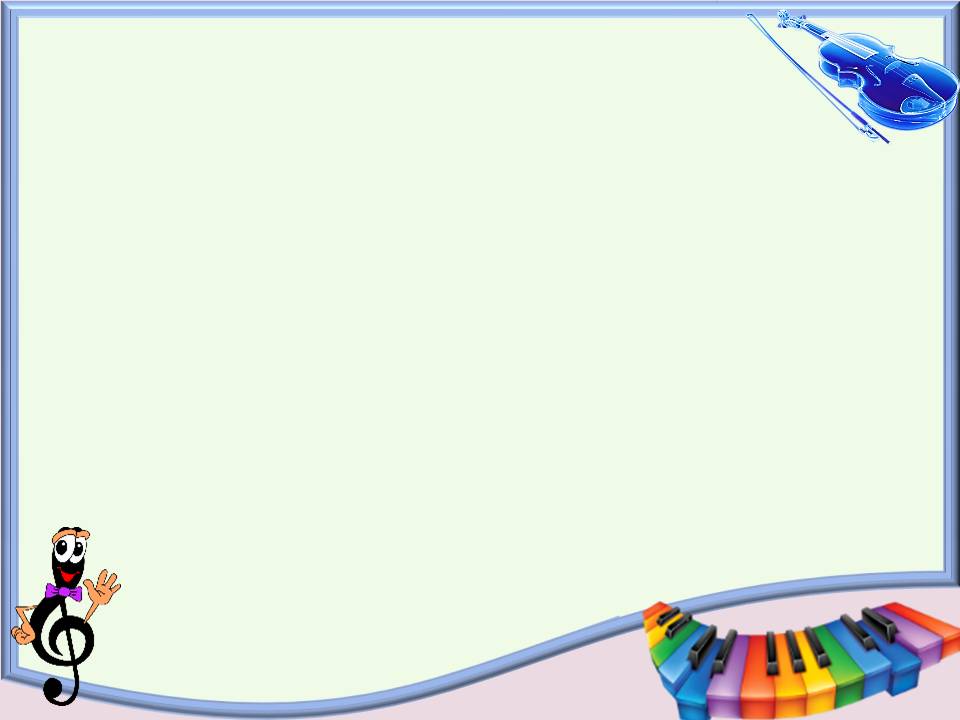 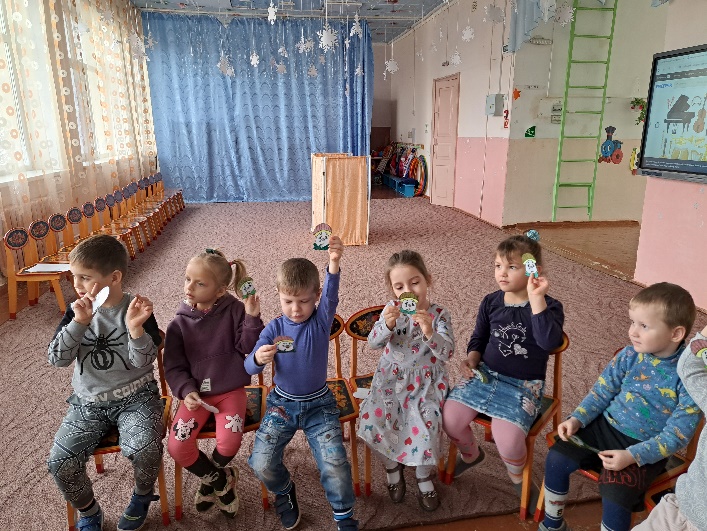 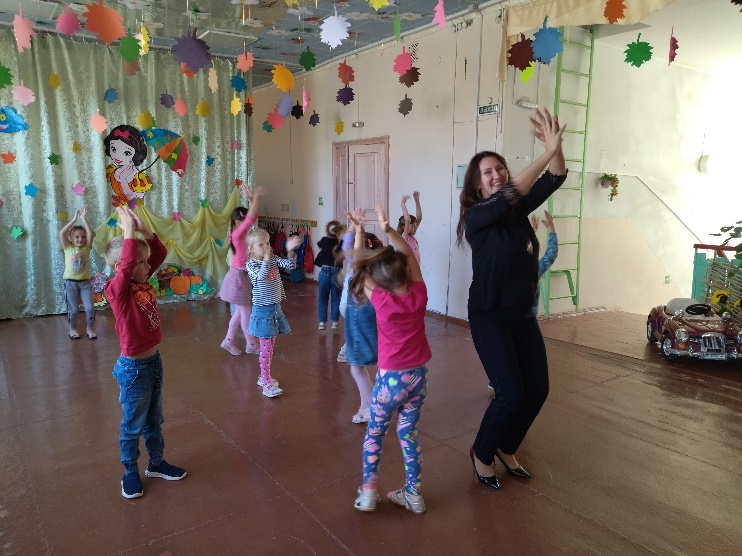 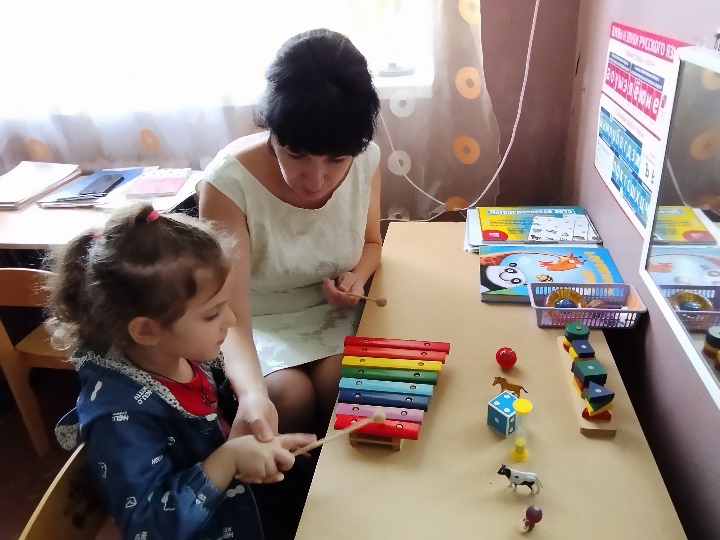 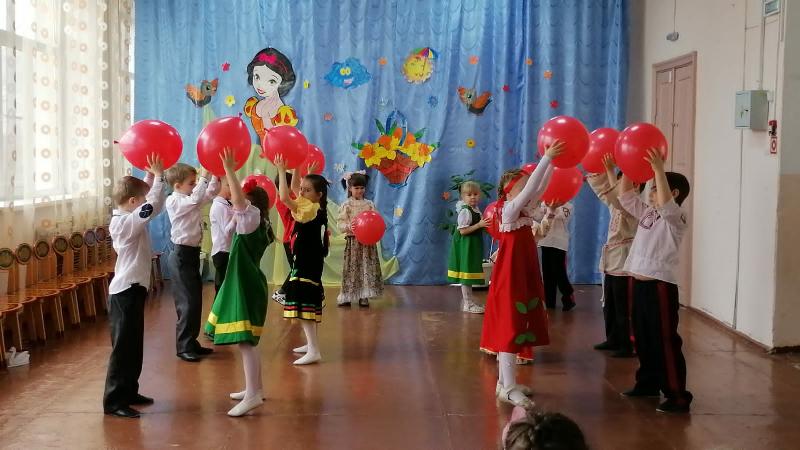 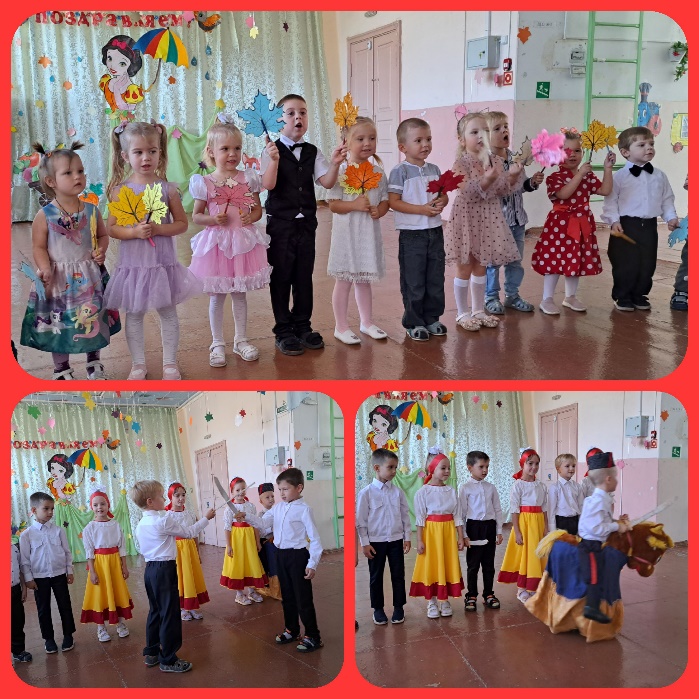 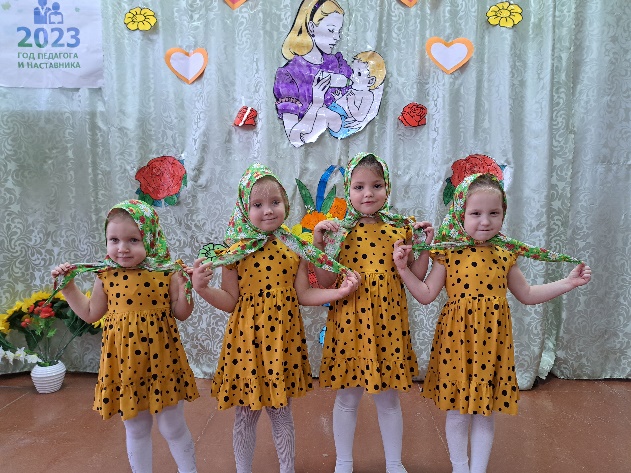 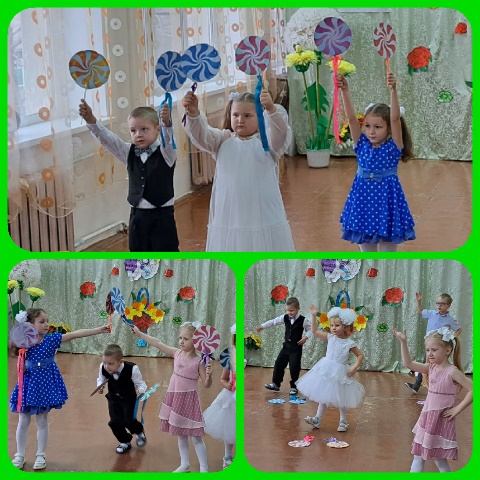 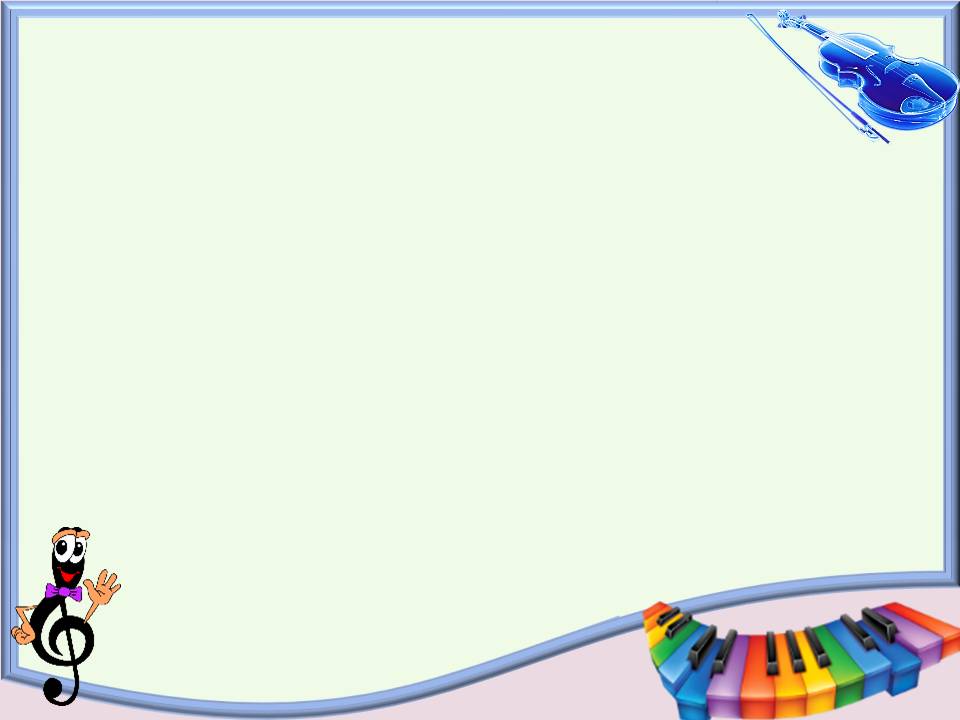 Спасибо за просмотр.
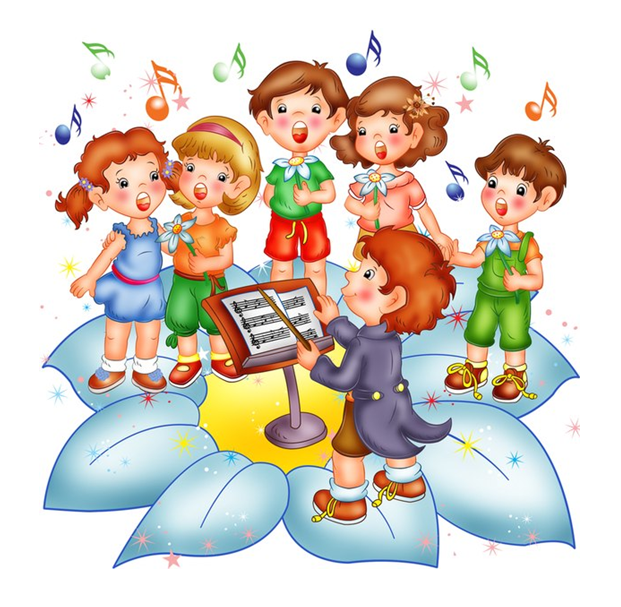